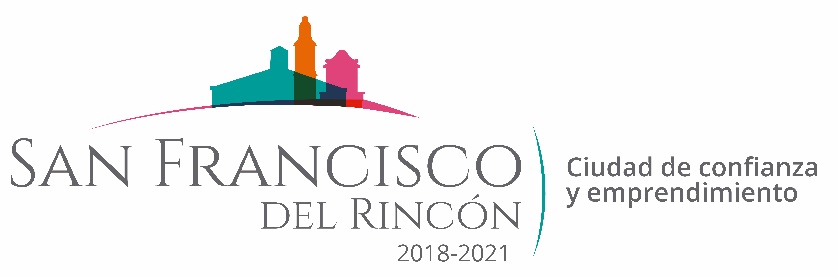 REPORTE MES DE ENERO
MAQUINARIA
REVESTIMIENTO CON TEPETATE  EN LA COMUNIDAD EL PANAL
FECHA TERMINO
CANTIDAD
UNIDAD
CONCEPTO
FECHA INICIO
M2
24/01/2020
29/01/2020
CAMINO SACA COSECHAS
4,750
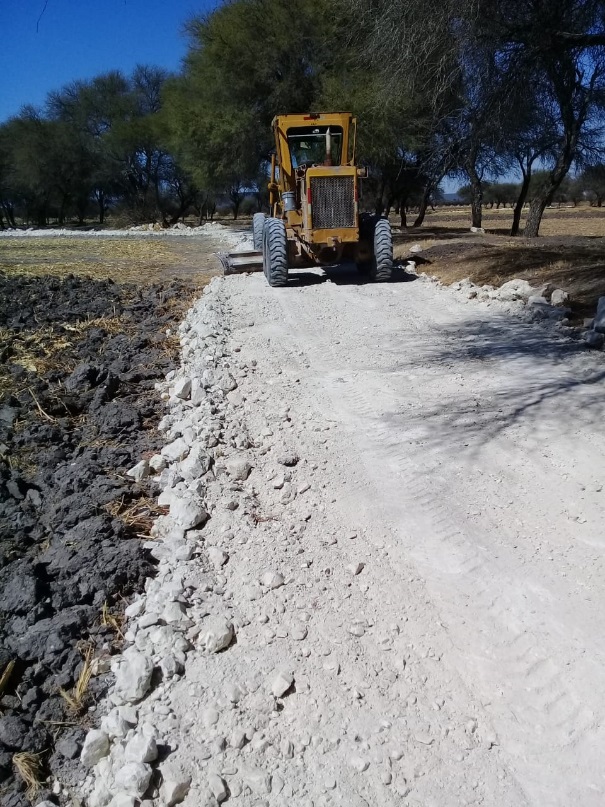 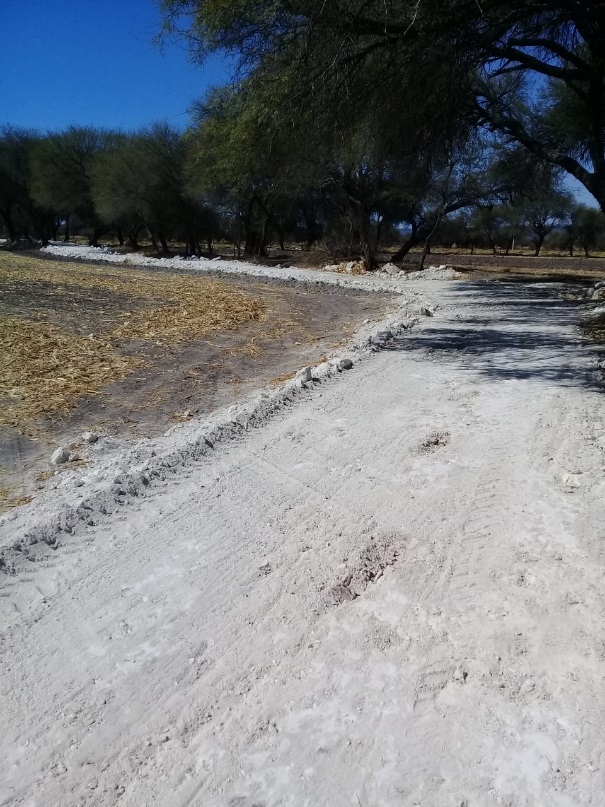 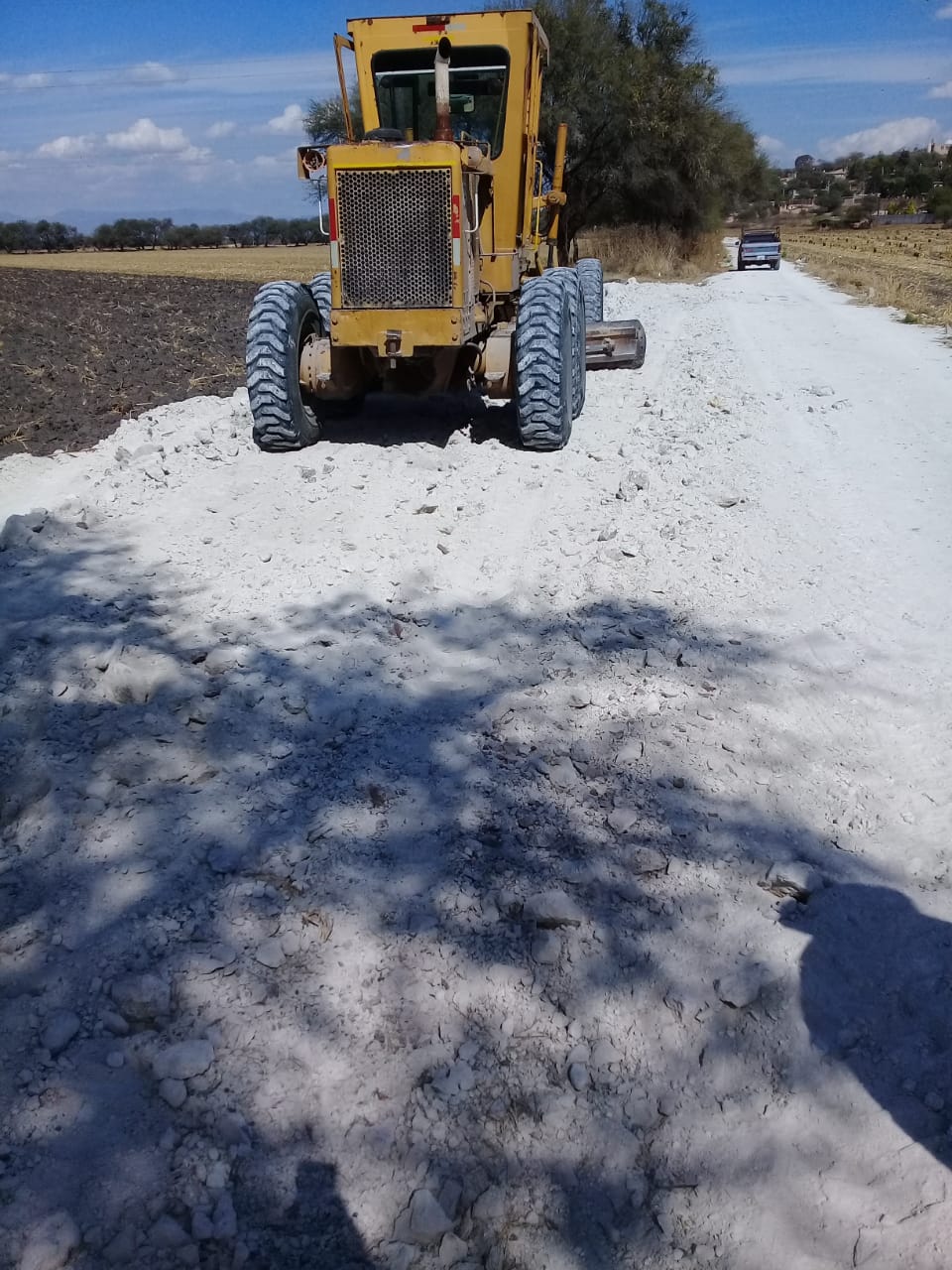